救世主凡事引導我
All the Way My Savior Leads Me
406
救世主凡事引導我
All the way my Savior leads me
我何需別有所求？
What have I to ask beside?
主愛憐我何用多疑
Can I doubt His tender mercy
我一生蒙主眷佑
Who through life has been my guide?
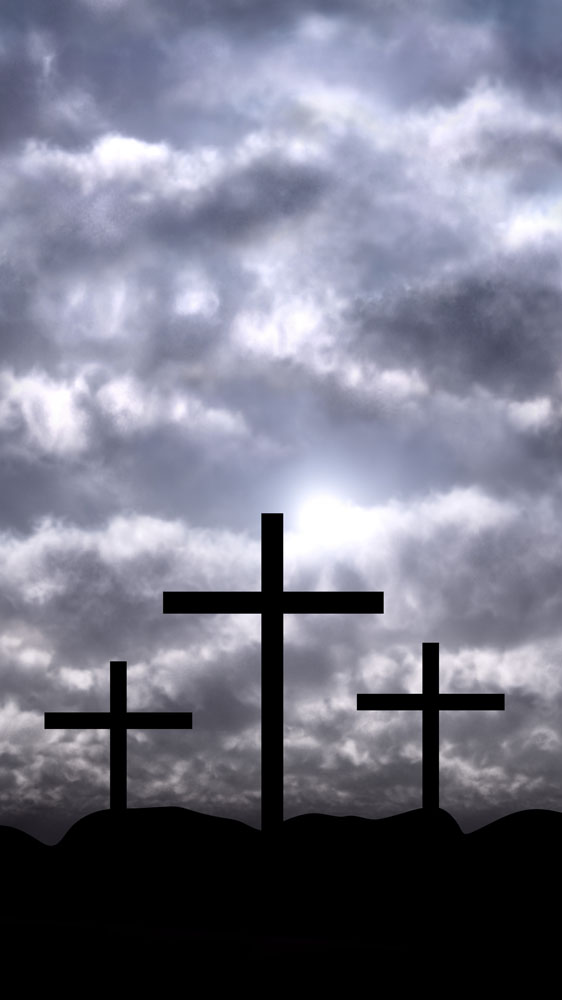 1/6
今因信，享天上平安
Heavenly peace, divinest comfort
蒙安慰何等喜樂！
Here by faith in Him to dwell!
我深知，無論遇何事
For I know, what ever befall me
主必為我安排妥
Jesus doeth all things well
我深知，無論遇何事
For I know, what ever befall me
主必為我安排妥
Jesus doeth all things well
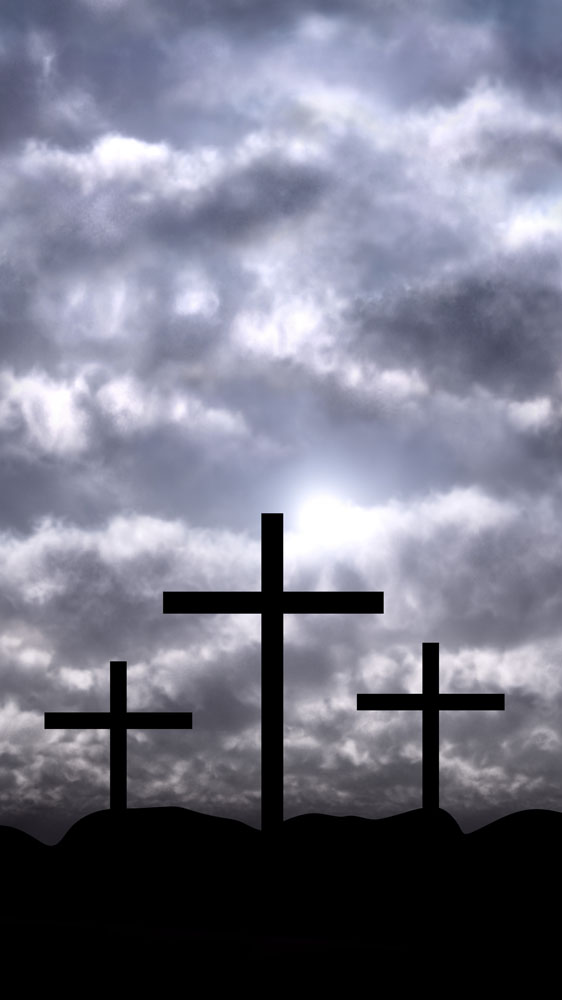 2/6
救世主凡事引導我
All the way my Savior leads me
崎嶇路安然走過
Cheers each winding path I tread
遇試煉主賜恩相助
Gives me grace for every trial
生命糧日日賜我
Feeds me with the living bread
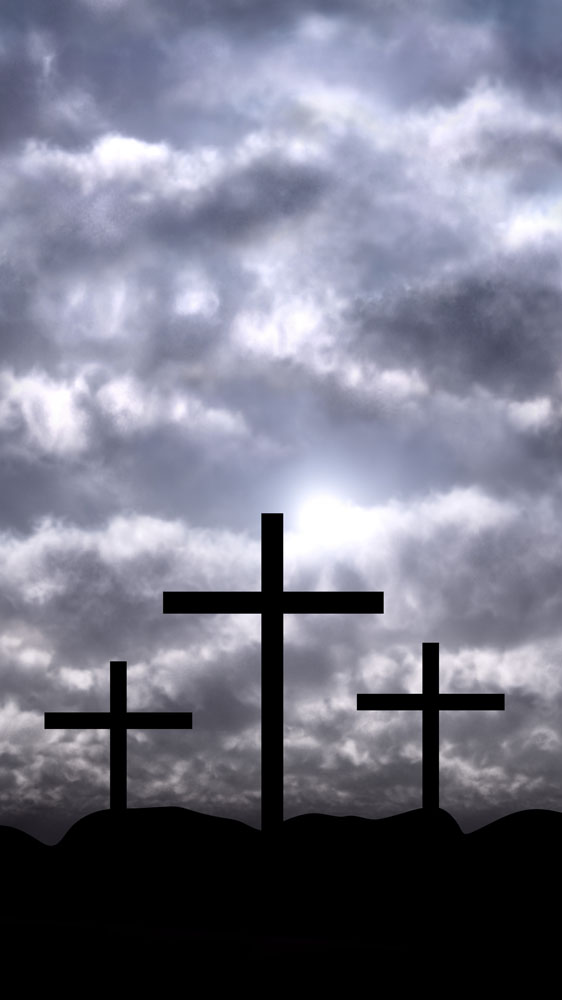 3/6
我步履雖困倦無力
Though my weary steps may falter
我心靈雖渴難名
And my soul athirst may be
但我見靈磐現我前
Gushing from the Rock before me
快樂泉源湧不停
Lo! A spring of joy I see
但我見靈磐現我前
Gushing from the Rock before me
快樂泉源湧不停
Lo! A spring of joy I see
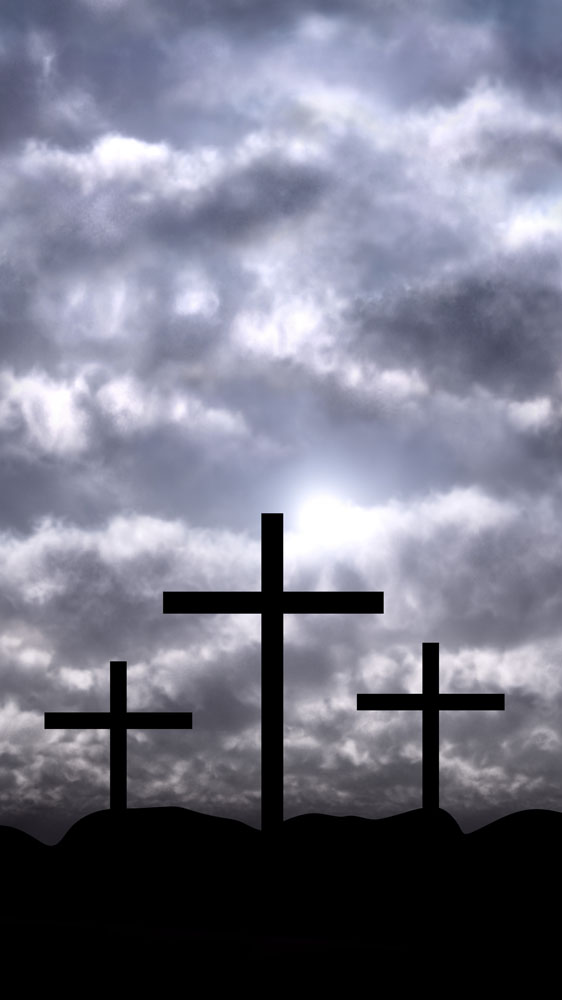 4/6
救世主凡事引導我
All the way my Savior leads me
主慈愛何等豐富！
O the fullness of His love!
主應許在天父家裡
Perfect rest to me is promised
為我備安樂住處
In my Father’s house above
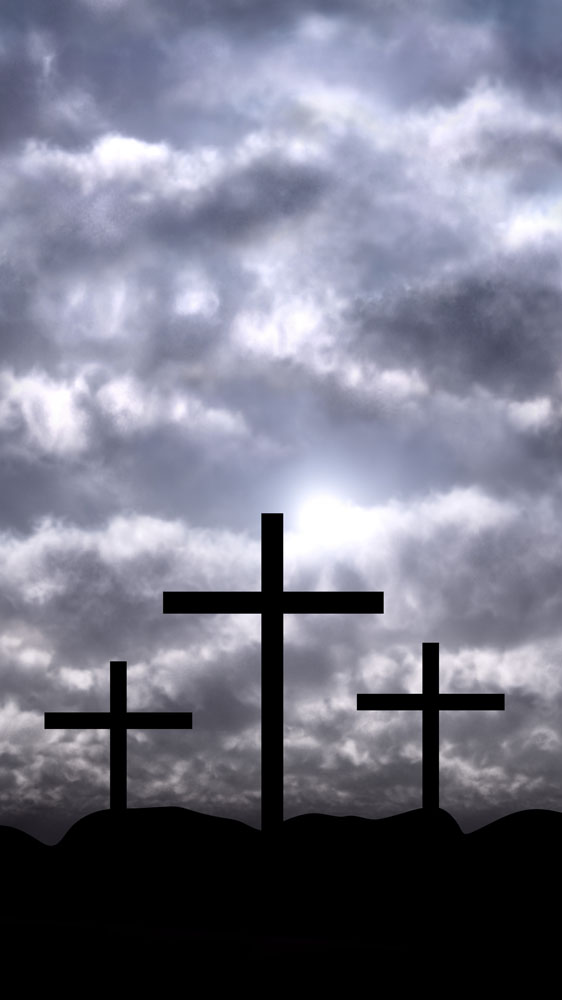 5/6
到那日我復活變化
When my spirit, clothed immortal
如展翼飛光明所
Wings its flight to realms of day
千萬年我仍要歌唱
This my song through endless ages
耶穌凡事引導我
Jesus led me all the way
千萬年我仍要歌唱
This my song through endless ages
耶穌凡事引導我
Jesus led me all the way
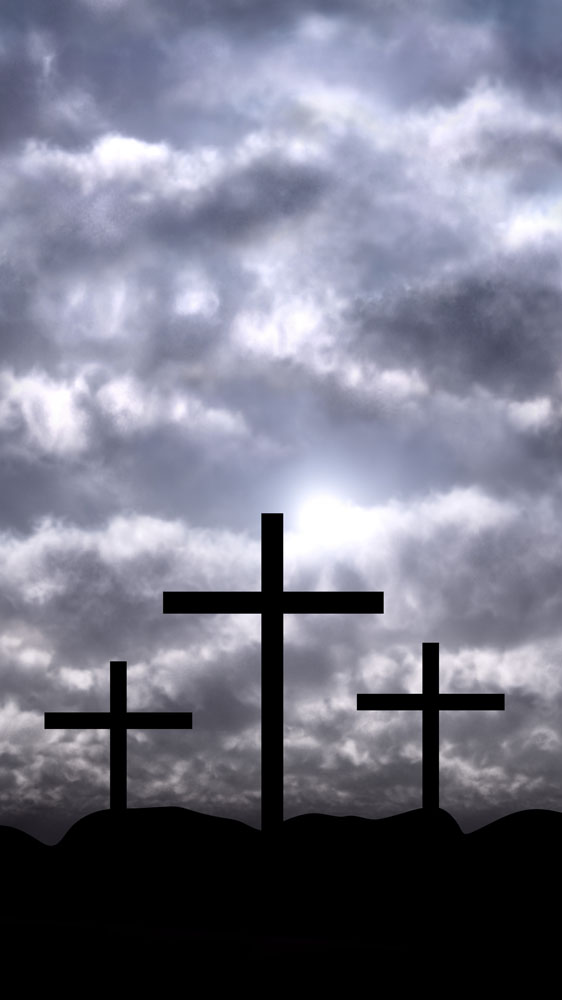 6/6